7
2
4
5
5
МАТЕМАТИКА
3 а класс


Учитель: Протасова Ольга Петровна
Внимание!
Приготовились!
Смело иди !
Внимание!
0пасность!
16.09.2015
2
вера в успех
равнодушие
вдохновение
плохое настроение
любопытство
страх
интерес к учению
фантазия
Реши примеры:
45 - 30  = 15
54 : 9 = 6
18 + 6 =24
94- 85 =9
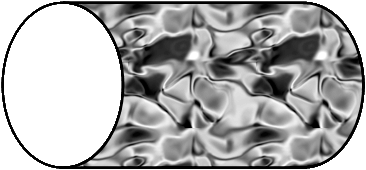 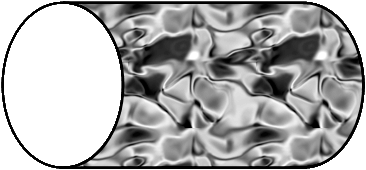 Реши примеры:
9+ 9 = 18
3 · 4 = 12
70 – 49 =21
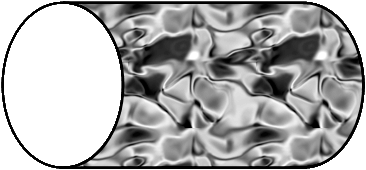 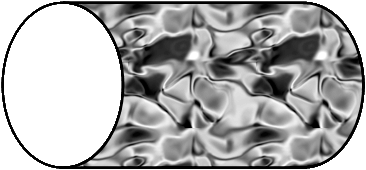 15
6
24
9
21
18
12
Е
Н
Р
М
Т
Ы
И
16.09.2015
6
М
Т
Ы
Е
Н
И
Р
16.09.2015
7
Тема урока: «Математическая терминология»
Цели и задачи урока: 
1) повторить математическую терминологию и символику;
2) учить учащихся устной и письменной математической речи со всеми присущими ей качествами (простота, ясность, полнота и т.д.); 
3) формировать вычислительные навыки, учить использовать математические правила;
4)развивать математические способности учащихся во взаимосвязи с формированием прочных вычислительных навыков;  
 5)воспитывать  математическую  культуру.
16.09.2015
8
Прочитайте слова, вставляя пропущенные буквы: 
Нум    рация, выч    таемое, ед    ница,       
 кил    грамм, сл   жение, сл   гаемое,                 
д    литель, д   лимое, ч    стное, к   личество, 
сто    мость, ра       тояние, пр   изведение,    
 ра    ность
е
и
и
о
о
а
е
е
а
о
и
сс
о
з
16.09.2015
9
Работа в группах
1группа
Дополни:
1. В выражении 12 + 24 = 36
Число 12  называется  
Число 24  называется  
Число 36  называется  
2. Чтобы найти неизвестное слагаемое, 
нужно
3. Чтобы найти неизвестный множитель, нужно
слагаемое
слагаемое
сумма
из суммы вычесть известное слагаемое
произведение разделить на известный множитель
16.09.2015
10
Работа в группах
2 группа
Дополни:
 1. В выражении 42 – 22 = 20
Число 42  называется  
Число 22  называется  
Число 20  называется  
2. Чтобы найти неизвестное уменьшаемое, нужно
 
3. Чтобы найти неизвестный делитель, нужно
уменьшаемое
вычитаемое
разность
к разности прибавить вычитаемое
делимое разделить на частное
16.09.2015
11
Работа в группах
3 группа
Дополни:
1. В выражении 9 ∙ 8 = 72
Число 9  называется  
Число 8  называется  
Число 72 называется  
2. Чтобы найти неизвестное вычитаемое, нужно

3. Чтобы найти неизвестное делимое, нужно
множитель
множитель
произведение
из уменьшаемого вычесть разность
частное умножить на делитель
16.09.2015
12
Работа в группах
4 группа
Дополни:
1. В выражении 45 : 9 = 5
Число 45  называется  
Число 9 называется  
Число 5 называется   
2. Чтобы найти неизвестное уменьшаемое, нужно
 
3. Чтобы найти неизвестное делимое, нужно
делимое
делитель
частное
к разности прибавить вычитаемое
частное умножить на делитель
16.09.2015
13
Прочитайте выражения разными способами:
36 + 8
59 - 7
72 : 12
17 ∙ 3
16.09.2015
14
Какое из предложений соответствует выражению
18 + 16 : 2? 
а) сумму 18 и 16 уменьшили на 2; 
б) к 18 прибавили частное 16 и 2;
в) сумму 18 и 16 уменьшили в 2 раза.
16.09.2015
15
Прочитайте выражения, используя математические термины:
(83 – 47) : 4
69 – 42 : 6
35 + 9 ∙ (24 – 14)
16.09.2015
16
Математический диктант
Чему равно произведение чисел 6 и 7 ? 
Во сколько раз 56 больше 7 ?
Уменьши 24 в 4 раза? 
Увеличь 9 в 6 раз. 
Какое число меньше 20 на 5 ? 
Найди частное  чисел 12 и 3  
7.Во сколько раз 8 меньше 32 ? 
8.На сколько 8 меньше 32 ? 
9.Найди разность чисел 21 и 7 
10.Чему равна сумма чисел 28 и 12?
16.09.2015
17
Проверка!
42;
в 8 р.;
6;
54;
15;
в 4 р.;
на 24;
4;
14;
40
16.09.2015
18
Составьте  задачи, которые решаются так:
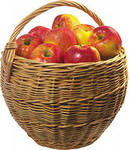 32
16
1) 32+16        3) 32х2 2) 32-16         4) 16х25) 32:16
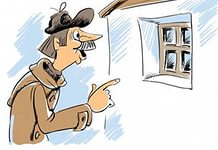 Почтальон Печкин 29 декабря разнес 18 поздравительных открыток с Новым годом жителям Туры, 30 декабря – на 5 открыток меньше, а 31 декабря – в 2 раза больше, чем 29 декабря. Сколько поздравительных открыток с Новым годом разнес почтальон Печкин жителям Туры за 3 дня?
ОТВЕТ
67 поздравительных открыток
В каком из уравнений правильно названо неизвестное число «с»? 
а) 32 : с = 8, частное; 
б) 9 ∙ с = 45, множитель;
в)  с : 6 = 12, делитель;
г) 19 – с = 15, вычитаемое.
16.09.2015
21
Решение уравнений
72 : x =8         5 ∙ x = 45      
x + 15 = 79      x – 29 = 11
16.09.2015
22
Тема урока:«Математическая терминология»
Цель урока: 
1) повторить математическую терминологию и символику
2) учить учащихся устной и письменной математической речи со всеми присущими ей качествами (простота, ясность, полнота и т.д.); 
3)  формировать вычислительные навыки, знание математических правил. 
4) развитие математических способностей учащихся во взаимосвязи с формированием прочных вычислительных навыков;
 5) воспитывать математическую культуру
16.09.2015
23
Рефлексия урока
16.09.2015
24
СПАСИБО ЗА УРОК!
16.09.2015
25
Интернет-источники:
http:http://gold-com.ucoz.ru/foto/os21008640x480.jpg 
http://images.yandex.ru - фотографии;
http://metodisty.ru/m/files/view/tehnologicheskii_priem_volshebnaya_truba
Технологический приём Е. А. Чулихиной «Волшебная труба»
http://cs4640.vk.me/u5433334/video/l_16a26ea9.jpg       

Литература
 Узорова, О. В. Уникальный рабочий материал по математике:
3-ий кл./ О. В. Узорова, А. Нефёдова. – М.: Астрель: АСТ,
2005; 
О.В.Узорова «3000 задач и примеров по математике» – М.:
АСТ: Астрель, 2006
26